Dr. Muhammad Khotibuddin
2019-2020
PARTISIPASI MASYARAKATdalam promosi kesehatan
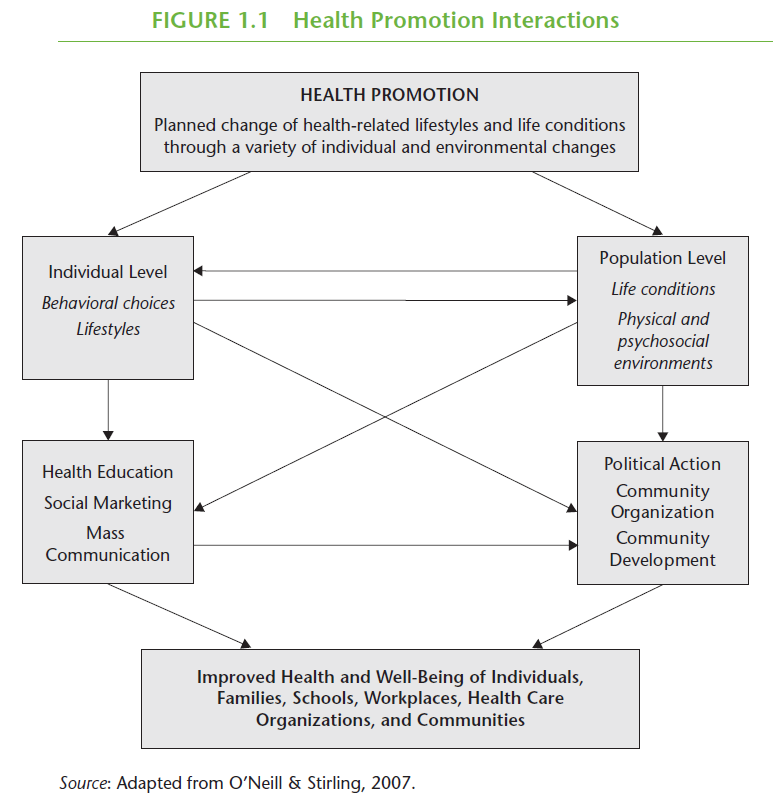 Mengapa masyarakat harus berpartisipasi dalam kesehatan?
Komunitas dapat mengembangkan kapasitas untuk mengatasi masalah mereka sendiri.
Manusia ingin berubah dan bisa berubah.
Manusia harus berpartisipasi dalam perubahan besar yang terjadi dalam komunitas mereka (menyusun, menyesuaikan, dan mengendalikan)
Perubahan yang berasal dari masyarakat memiliki makna dan kelangsungan yang tidak dimiliki oleh perubahan yang dipaksakan dari luar komunitasnya.
Pendekatan holistik dapat mengatasi masalah secara efektif yang tidak dapat diatasi oleh pendekatan
Demokrasi membutuhkan partisipasi dan sikap kooperatif dalam menghadapi urusan masyarakat
Jika individu butuh bantuan orang lain, maka masyarakat butuh pengorganisasian untuk menghadapi masalah mereka.
Faktor penyebab masalah kesehatan di Indonesia:
Mis manajemen sumber dana dan SDA
Angka kelahiran masih tinggi dan angka kematian yang menurun
Distribusi dan kompetensi dokter tidak merata
Penyakit endemik tropis
Kurang gizi dan infeksi
Kuatnya akar pedesaan dibandingkan negara maju
Perbandingan antara GNP dan angka pertambahan penduduk tidak seimbang.
KOTA
20%
14%
88,8%
87,5%
Money Power
80%
88%
UANG
11,2%
12,5%
DESA
MAJU
MAJU
BERKEMBANG
BERKEMBANG
People Power
KELAHIRAN
Urgensi Promosi Kesehatan
give a man a fish and you feed him for a day, teach a man to catch on fish and you feed him for a life
Kesehatan tanggung jawab bersama
Peranan Partisipasi Masyarakat
Partisipasi masyarakat ialah ikut sertanya seluruh anggota masyarakat dalam memecahkan permasalahan-permasalahan masyarakat mereka
Masyarakat sendiri aktif memikirkan, merencanakan, melaksanakan, evaluasi, institusi kesehatan memotivasi dan membimbing
Kontribusi Masyarakat
Kontribusi yang diberikan masyarakat dalam mensukseskan promosi kesehatan sesuai dengan kemampuan yang dimilikinya. 
Partisipasi tersebut dapat berupa tenaga, uang, benda-benda atau gagasan untuk mengupayakan pelayanan kesehatan sehingga akan tercapai peningkatan derajat kesehatan masyarakat.
Filosofi Partisipasi Masyarakat
Community Felt Need
Fasilitas pelayanan kesehatan itu timbul dari masyarakat sendiri
Pelayanan kesehatan tersebut akan dikerjakan oleh masyarakat sendiri, artinya tenaganya dan penyelenggaraannya akan ditangani oleh anggota masyarakat itu sendiri yang dasarnya sukarela
Nilai-Nilai Partisipasi Masyarakat
Partisipasi masyarakat adalah cara yang paling murah 
Bila partisipasi itu berhasil, bukan hanya salah satu bidang yang terpecahkan, tetapi dapat menghimpun dana dan daya untuk masalah lain
Partisipasi masyarakat akan membuat semua orang untuk belajar bertanggung jawab terhadap kesehatannya sendiri 
Partisipasi masyarakat harus tumbuh dan berkembang dari bawah dengan rangsangan dan bimbingan dari atas, bukan sesuatu yang dipaksakan dari atas
Nilai-Nilai Partisipasi Masyarakat
Partisipasi masyarakat akan menjamin suatu perkembangan yang langsung, karena dasarnya adalah kebutuhan dan kesadaran masyarakat sendiri 
Melalui partisipasi, setiap anggota masyarakat dirangsang untuk belajar berorganisasi dan mengambil peran yang sesuai dengan kemampuan mereka masing-masing 
Partisipasi masyarakat sejalan dengan deklarasi Alma Ata September 1978 :
“The people have the right and duty to participate individually and collectively in planning and implementation of their health care”
Metode Partisipasi Masyarakat
Enforcement participation
memaksa masyarakat untuk kontribusi dalam suatu program, baik melalui perundang-undangan, peraturan-peraturan maupun dengan perintah lisan.
cara ini akan lebih cepat hasilnya dan mudah, tetapi masyarakat akan takut dan merasa dipaksa dan kaget karena dasarnya bukan kesadaran tetapi ketakutan 
Partisipasi dengan persuasi dan edukasi
partisipasi yang didasari kesadaran 
sukar ditumbuhkan dan akan memakan waktu yang lama, tetapi jika tercapai hasilnya, akan mempunyai rasa memiliki dan rasa memelihara
Unsur-unsur dalam Partisipasi Masyarakat
Motivasi 
Syarat Utama
Komunikasi 
Komunikasi efektif
Kooperasi 
Team work
Interdisiplin 
Mobilisasi 
Identifikasi, prioritas, perencanaan, pelaksanaan, monitoring
Strategi dan Metode Partisipasi Masyarakat
Pendekatan masyarakat 
Simpati dan motivasi
Tokoh formal dan informal
Pengorganisasian Masyarakat
Pembentukan tim/panitia
Community self survey
Perencanaan program dan dana swadana
Training
Monitoring dan Evaluasi
Community Organization
Proses untuk membantu masyarakat dalam mengenali masalah atau tujuan umum, memobilisasi sumber daya, dan dengan cara lain membangun serta menerapkan strategi untuk mencapai tujuan yang telah mereka tetapkan bersama. (Minkler, 1997)
Pengorganisasian masyarakat bukan sebuah ilmu, melainkan sebuah seni pembentukan kesepakatan dalam suatu proses yang demokratis (Ross, 1967)
Langkah-langkah Pengorganisasian Masyarakat
Pengenalan masalah
Peroleh jalan masuk ke dalam masyarakat
Pengorganisasian masyarakat
Pengkajian masyarakat ------------
Penetapan prioritas dan tujuan
Penetapan solusi dan intervensi
Penerapan rencana
Evaluasi hasil
Pemeliharaan hasil
Mundur selangkah (looping back)
(McKenzie, 2004)
Wujud Partisipasi Masyarakat
Partisipasi Masyarakat dalam kepesertaan JKN dengan paksaan UU.
UKBM (Upaya Kesehatan Berbasis Masyarakat)
Mass gathering
Kader Kesehatan
Pelaporan kasus
Dlsb
UKBM
POSYANDU
POLINDES
POD/WOD
POS GIZI
POS KB
SAKA BAKTI HUSADA
POS UKK (KERJA)
POKMAIR
KARANG TARUNA HUSADA
Mass Gathering
Kerja bakti kebersihan
Kerja bakti sarpras
Senam masal
Jalan sehat
Funbike